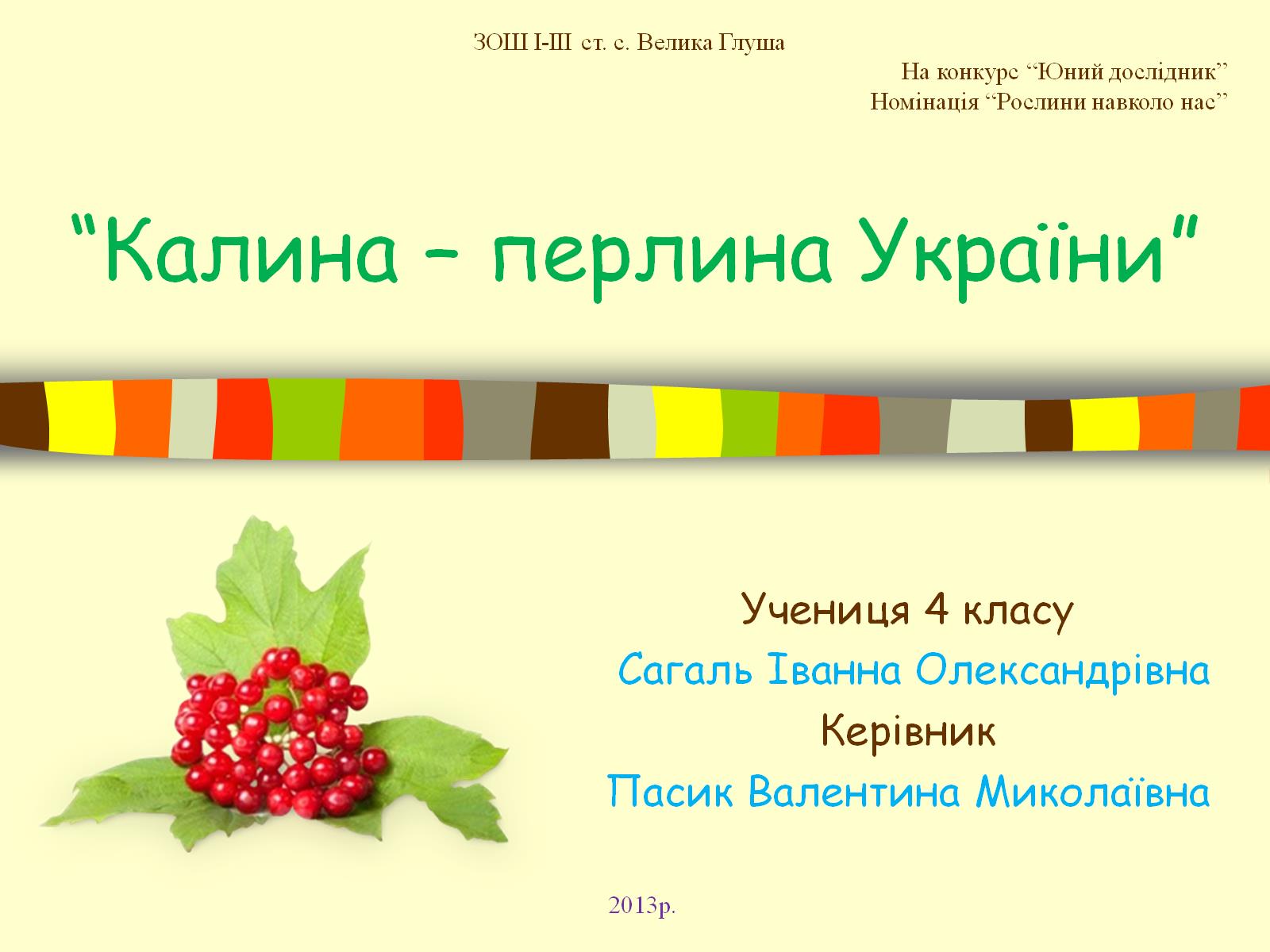 “Калина – перлина України”
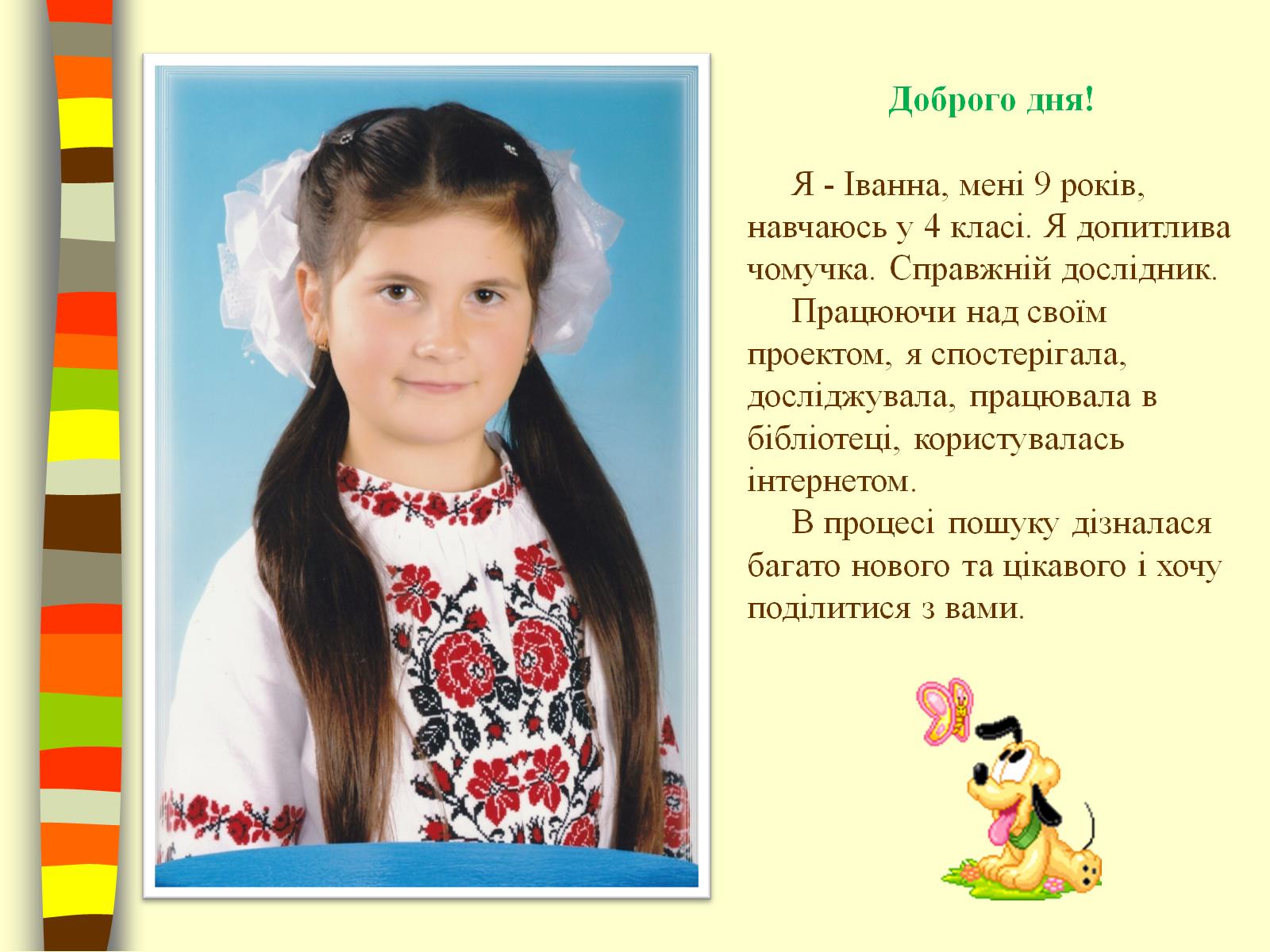 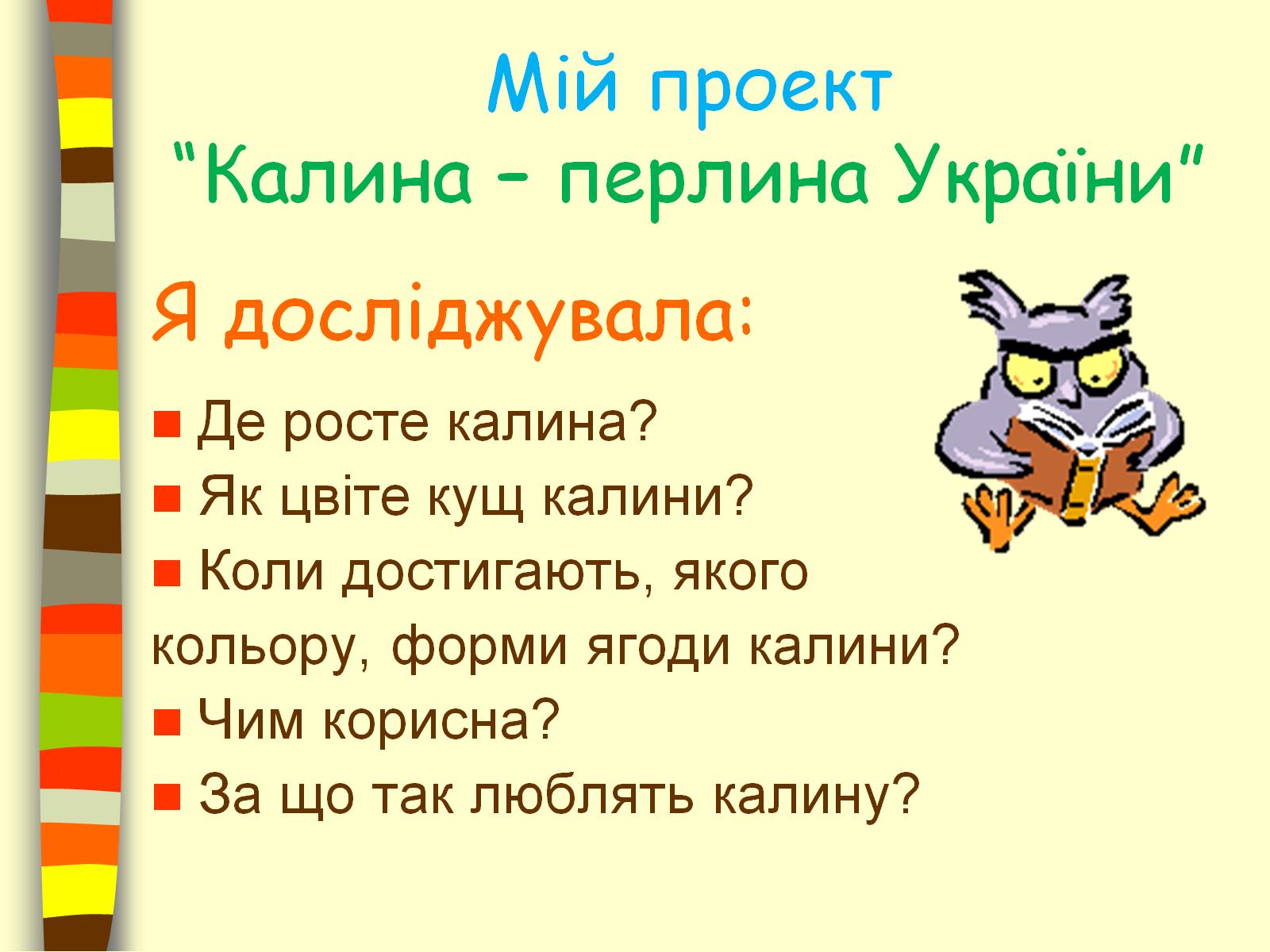 Я досліджувала:
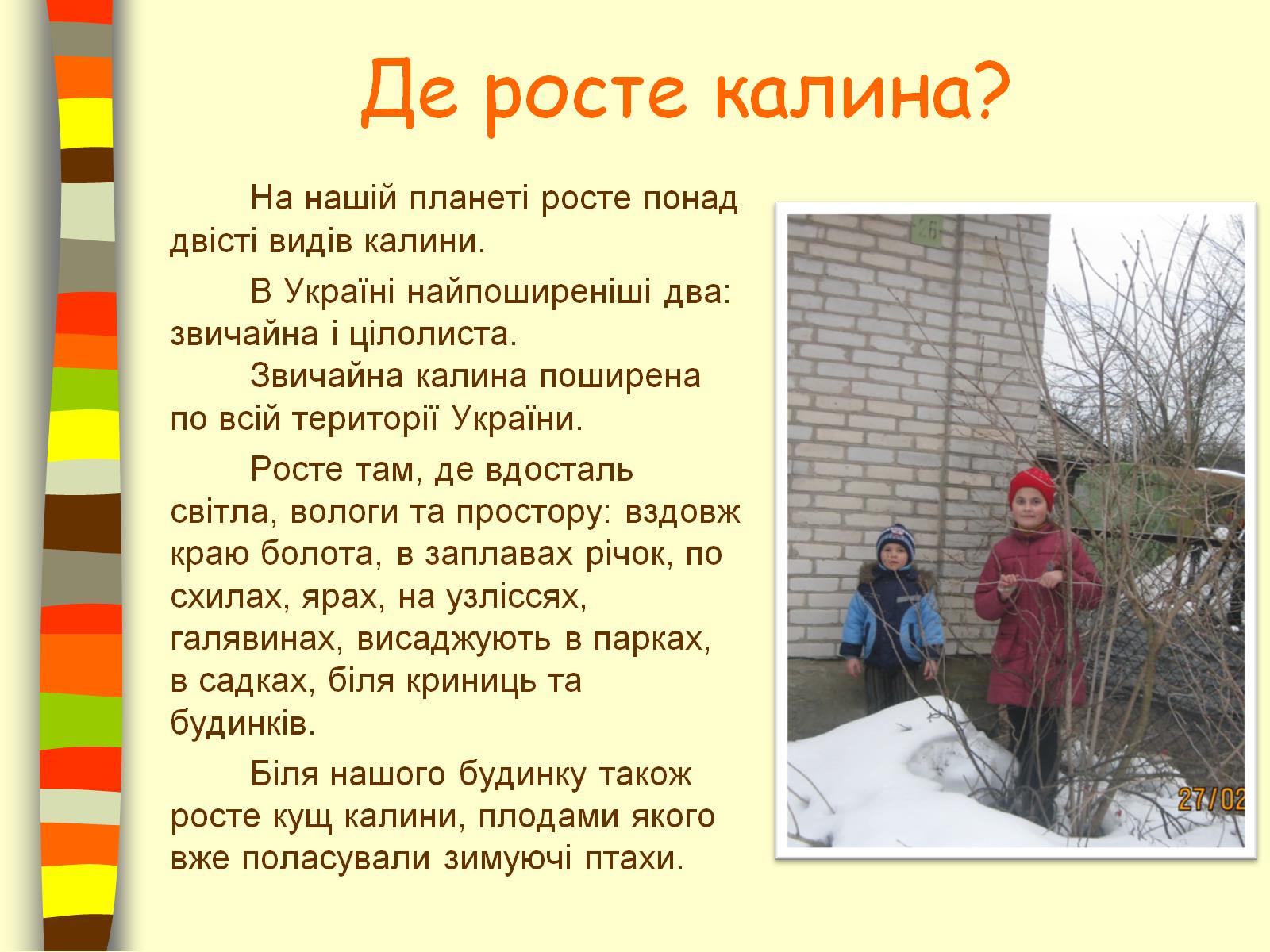 Де росте калина?
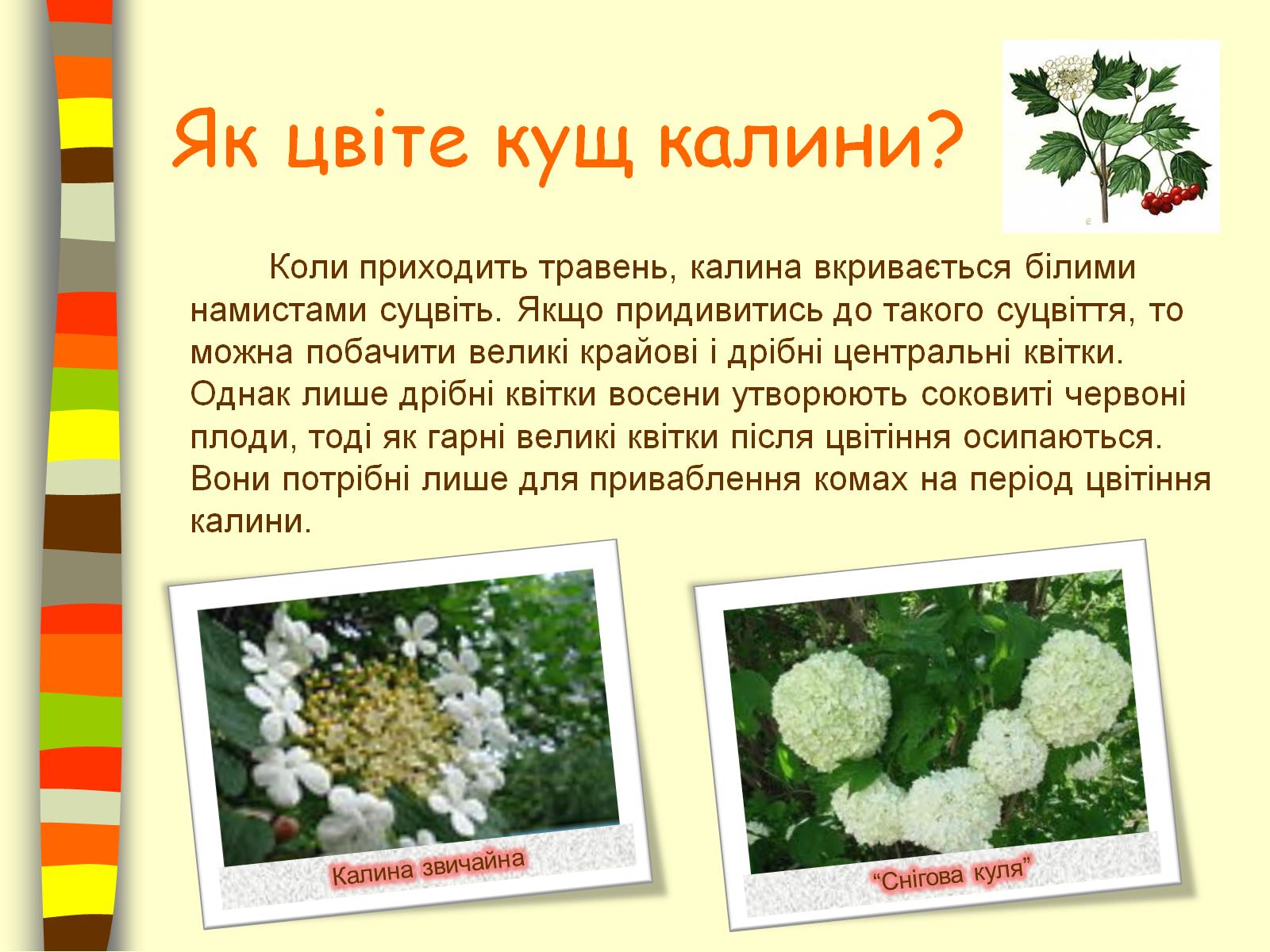 Як цвіте кущ калини?
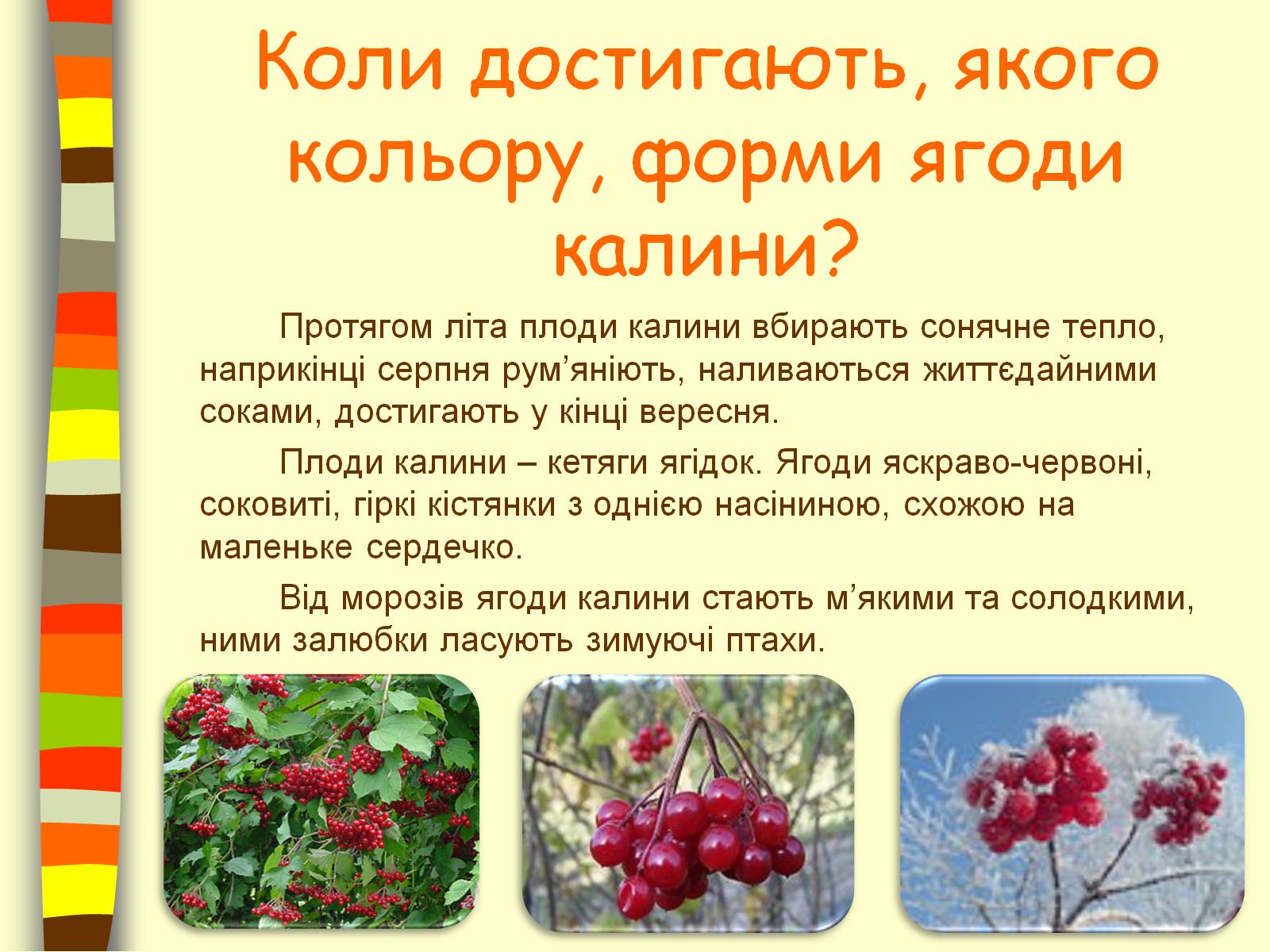 Коли достигають, якого кольору, форми ягоди калини?
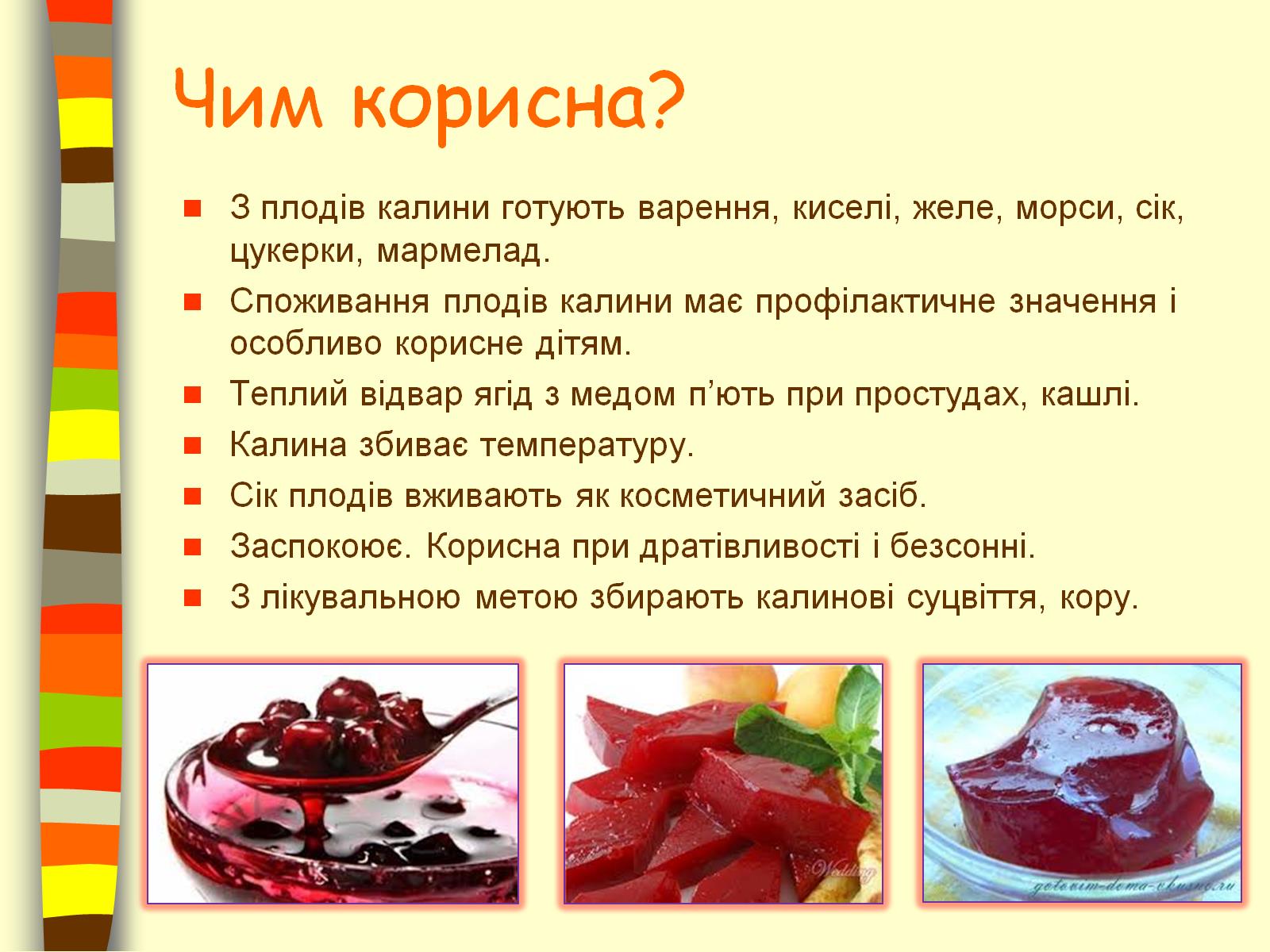 Чим корисна?
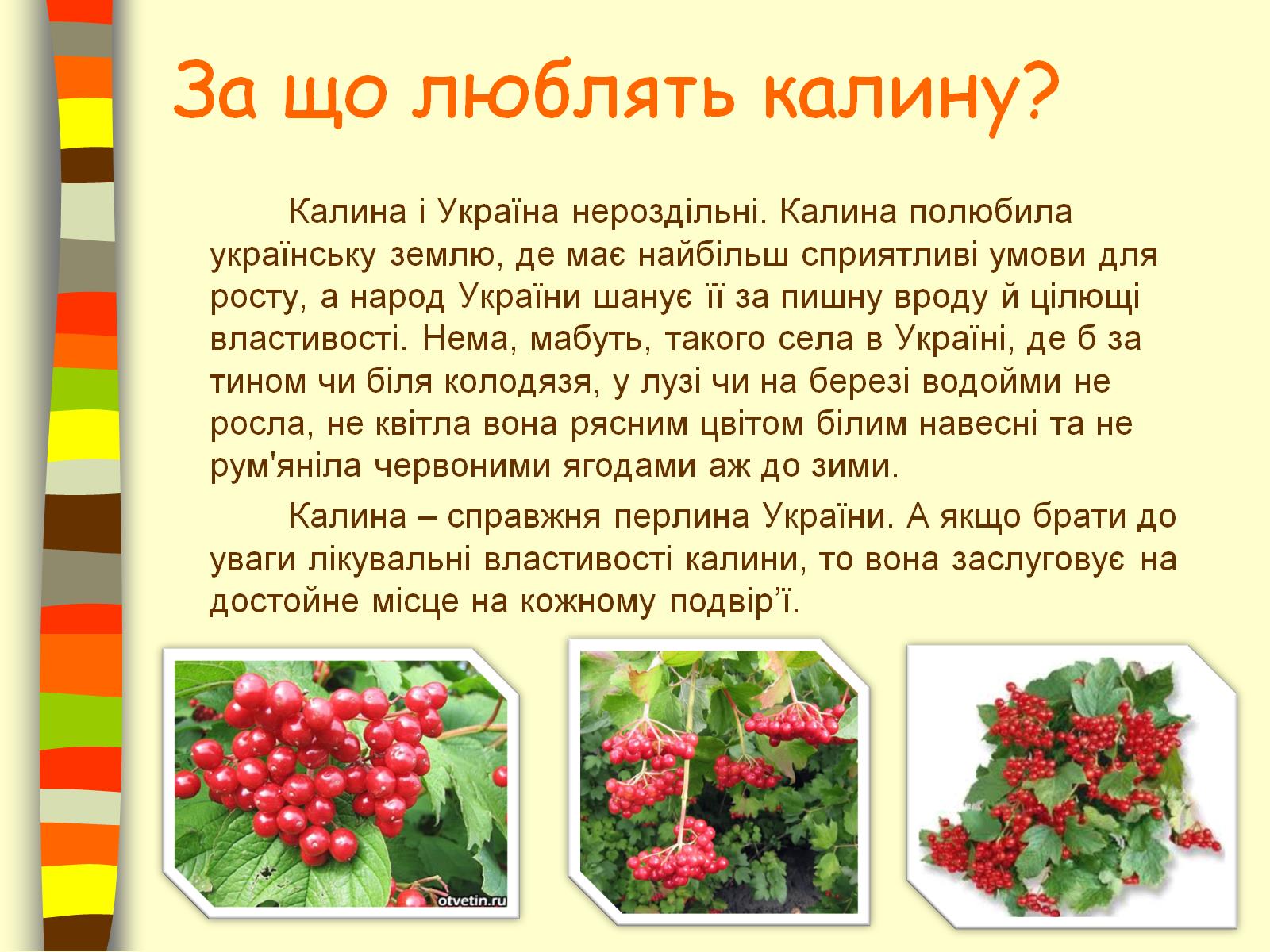 За що люблять калину?
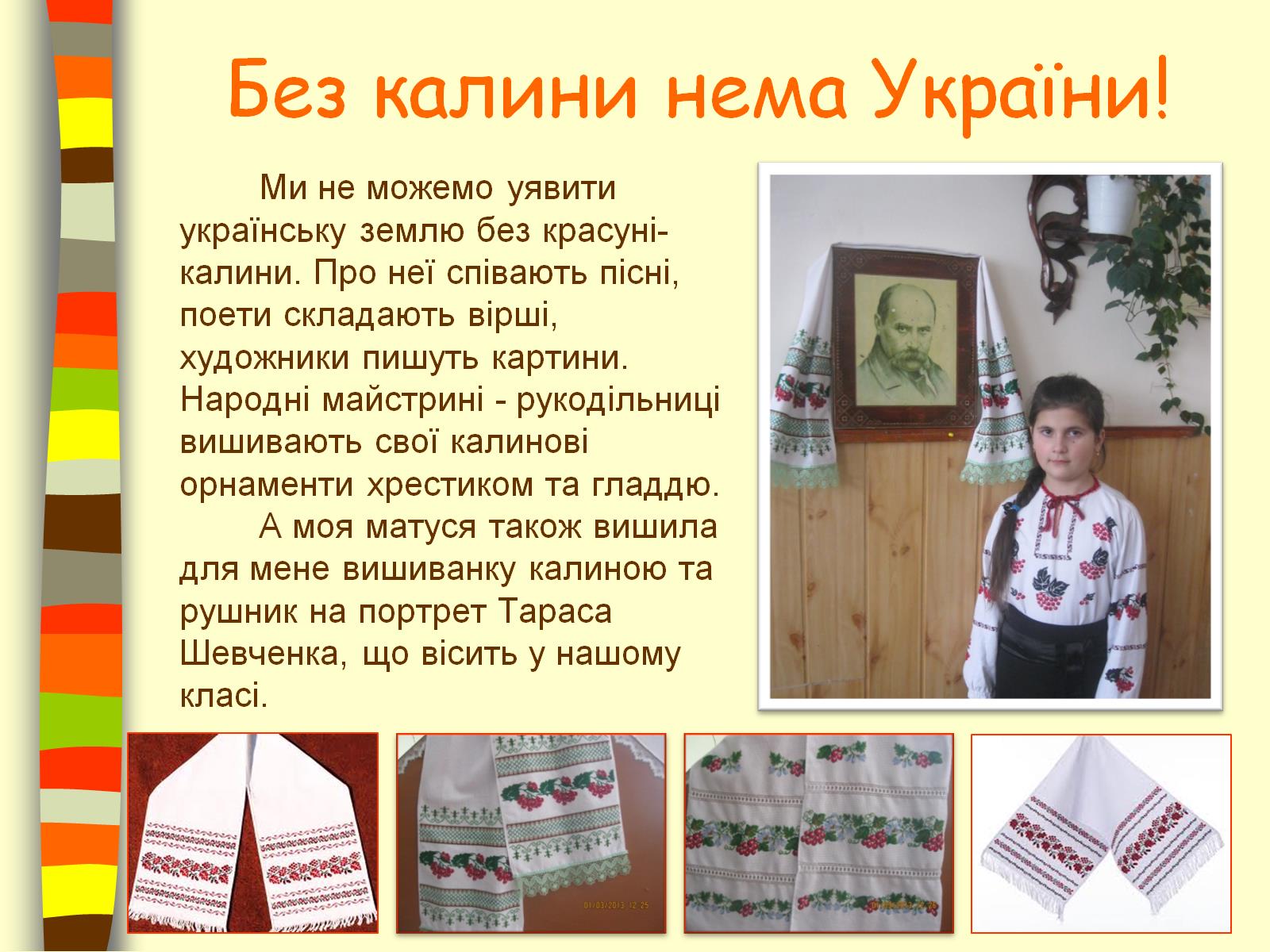 Без калини нема України!
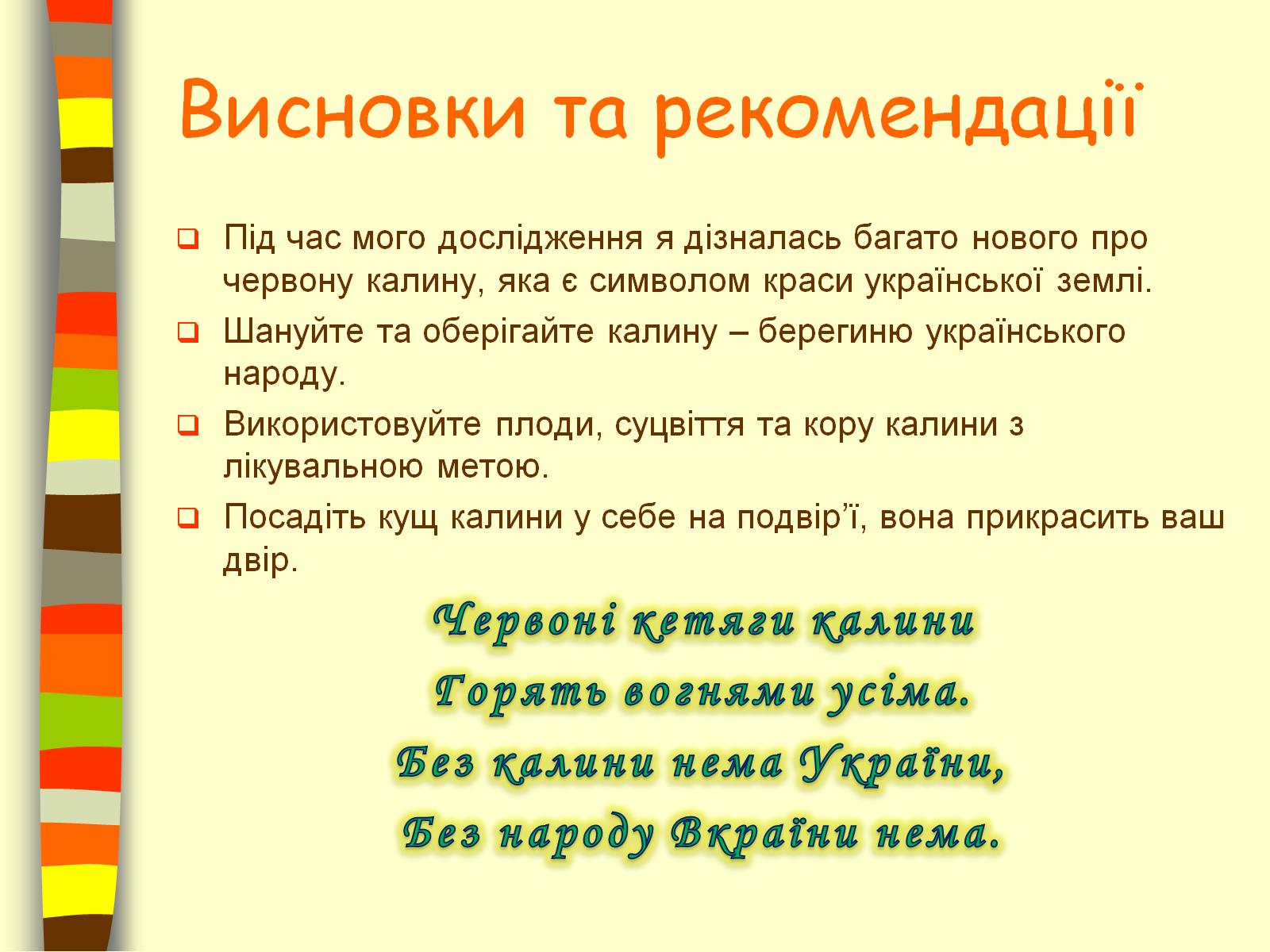 Висновки та рекомендації